SAT Vocabulary unit 3
12 terms – honors 9th lit
Abominate (v.)
To have an intense dislike or hatred for
loathe
despise
detest
--------------------------------
cherish
esteem
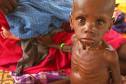 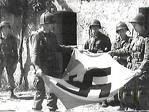 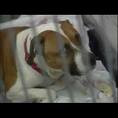 Acculturation (n.)
the modification of the social patterns of one group or society by contact with those of another
blend
adaptation
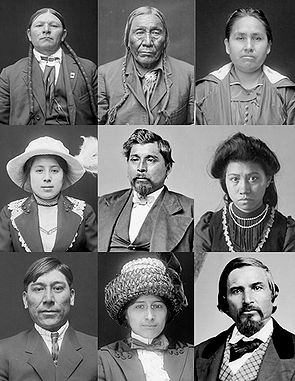 Adventitious (adj.)
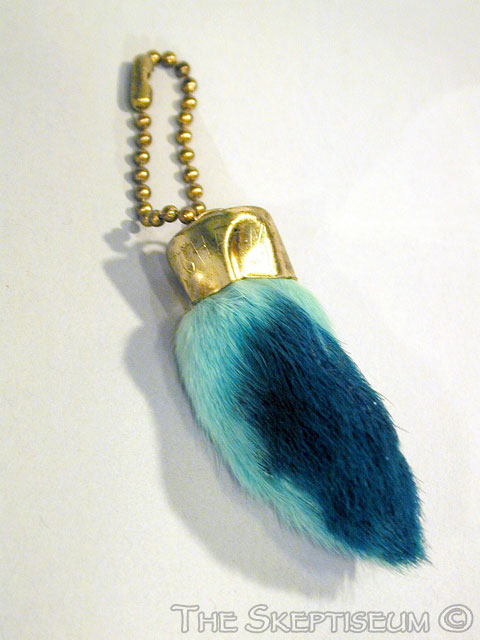 resulting from chance rather than from an inherent cause
accidental
incidental
fortuitous
--------------------------------
intrinsic
inherent
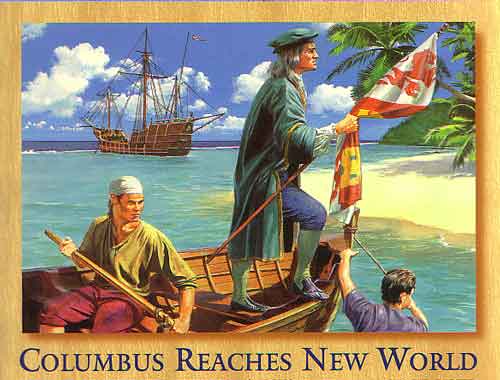 Circuitous (adj.)
roundabout
indirect
meandering
winding
----------------------------
straight
direct
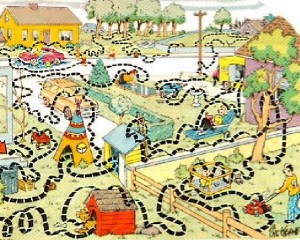 Expedite (v.)
To make easier
To accelerate
To speed up
__________
To hinder
To hamper
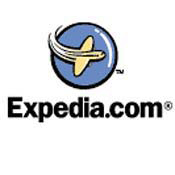 Ferment (n./v.)
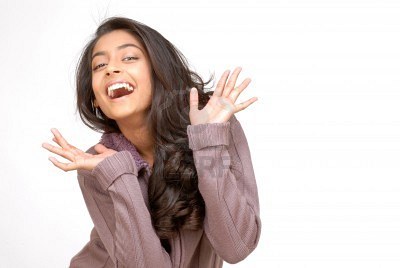 a state of great excitement
to produce alcohol by chemical action
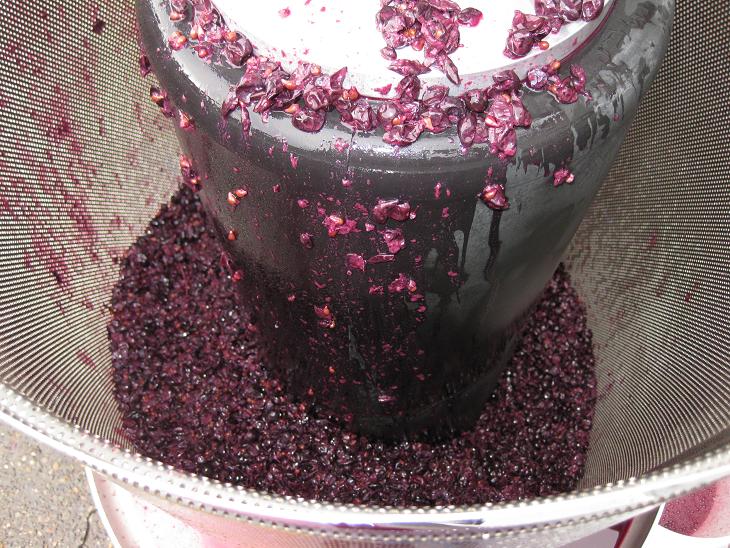 Inadvertent (adj.)
unintentional 
accidental
----------------------
deliberate
intentional
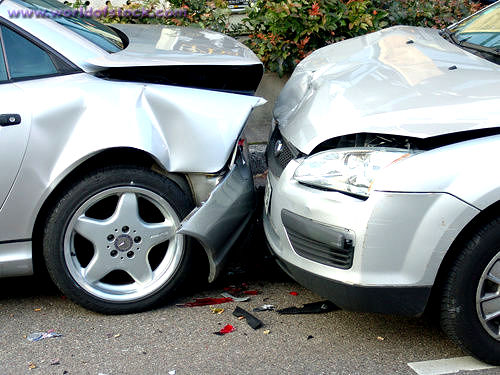 Nominal (adj.)
existing in name only
too small to be considered or taken seriously
inconsequential
--------------------------------
real
excessive
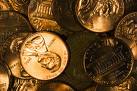 Noncommittal (adj.)
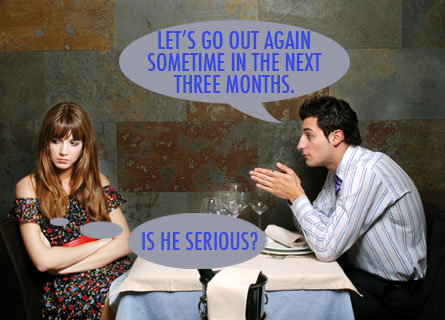 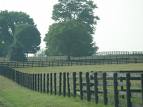 not decisive
not definite
unwilling to take a clear position
playing it safe
--------------------------------
definite
committed
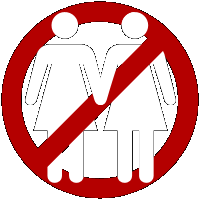 Sangfroid (n.)
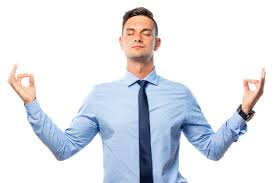 composure
coolness in
   trying circumstances
poise
self-assurance
---------------------
hysteria
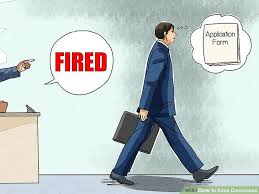 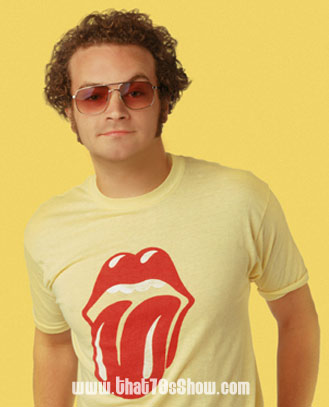 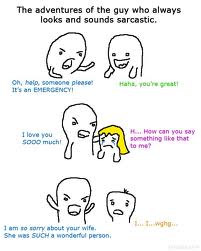 Vitriolic (adj.)
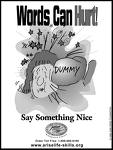 bitter
sarcastic
-------------------------
honeyed
sugary
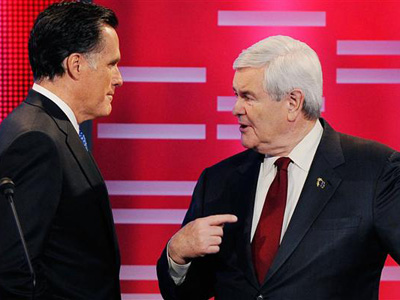 Wheedle (v.)
to use coaxing or flattery to gain some desired end
sweet-talk
----------------------------
coerce
intimidate
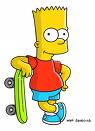